FF region  in g4e
Julia Furletova
G4e FF implementation
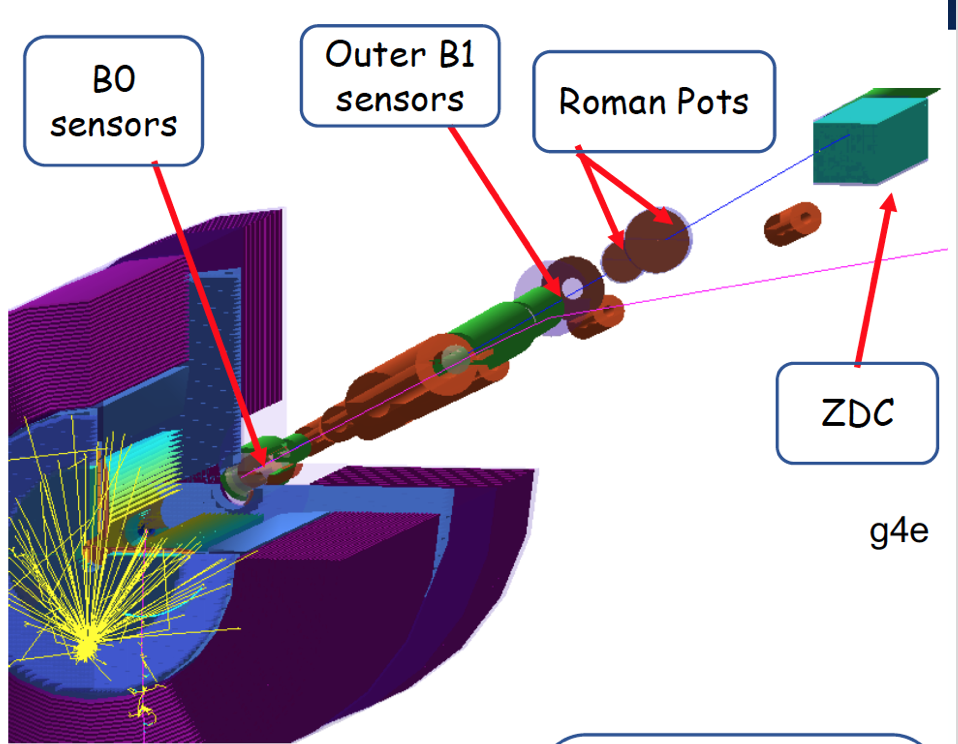 Currently implemented: 
switch between IPs  via control card
Text file from accelerator lattice with main parameters ( Size, field, position, rotation)  is converted into the geant4 objects with a corresponding magnetic field (QUADs, DIPOLE) 
 Particle gun ( cone of particles  with  smeared vertex, or initial angle, or momenta) to mimic accelerator parameters at IP 
g4e can run  PYTHIA, HEPMC, BEAGLE  file types of event generators  (need a proper crossing angle for FF area studies) 
Si sensitive detectors for B0, OFFM and  RPs ; 
EMCAL/HCAL for ZDC  ( two EMCAL versions Glass and FoCAL)
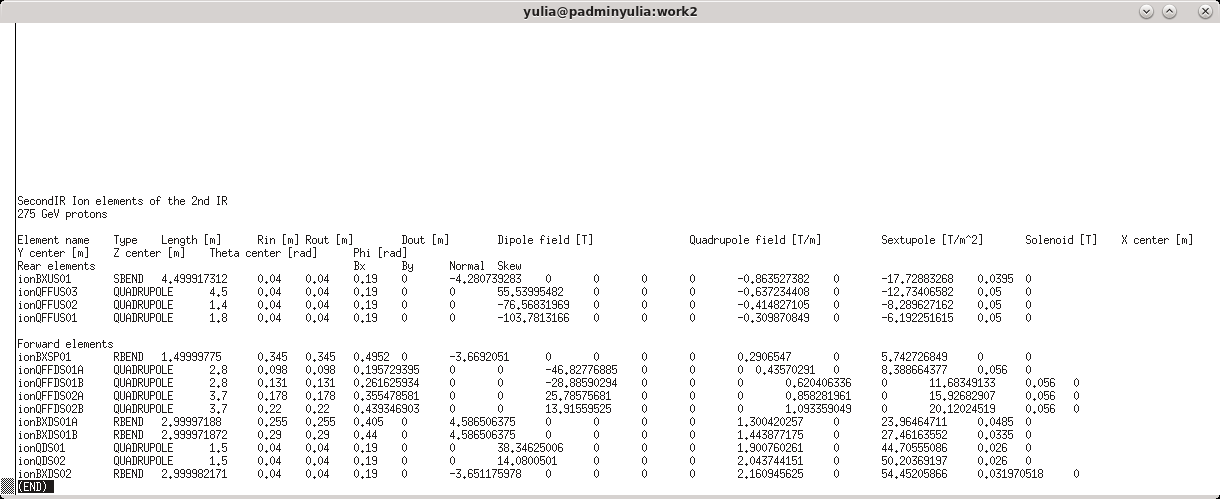 G4e FF implementation
Initial/ beam particles follow the expected trajectory  
Some improvements are needed to compensate edge effects ( including solenoid effect )
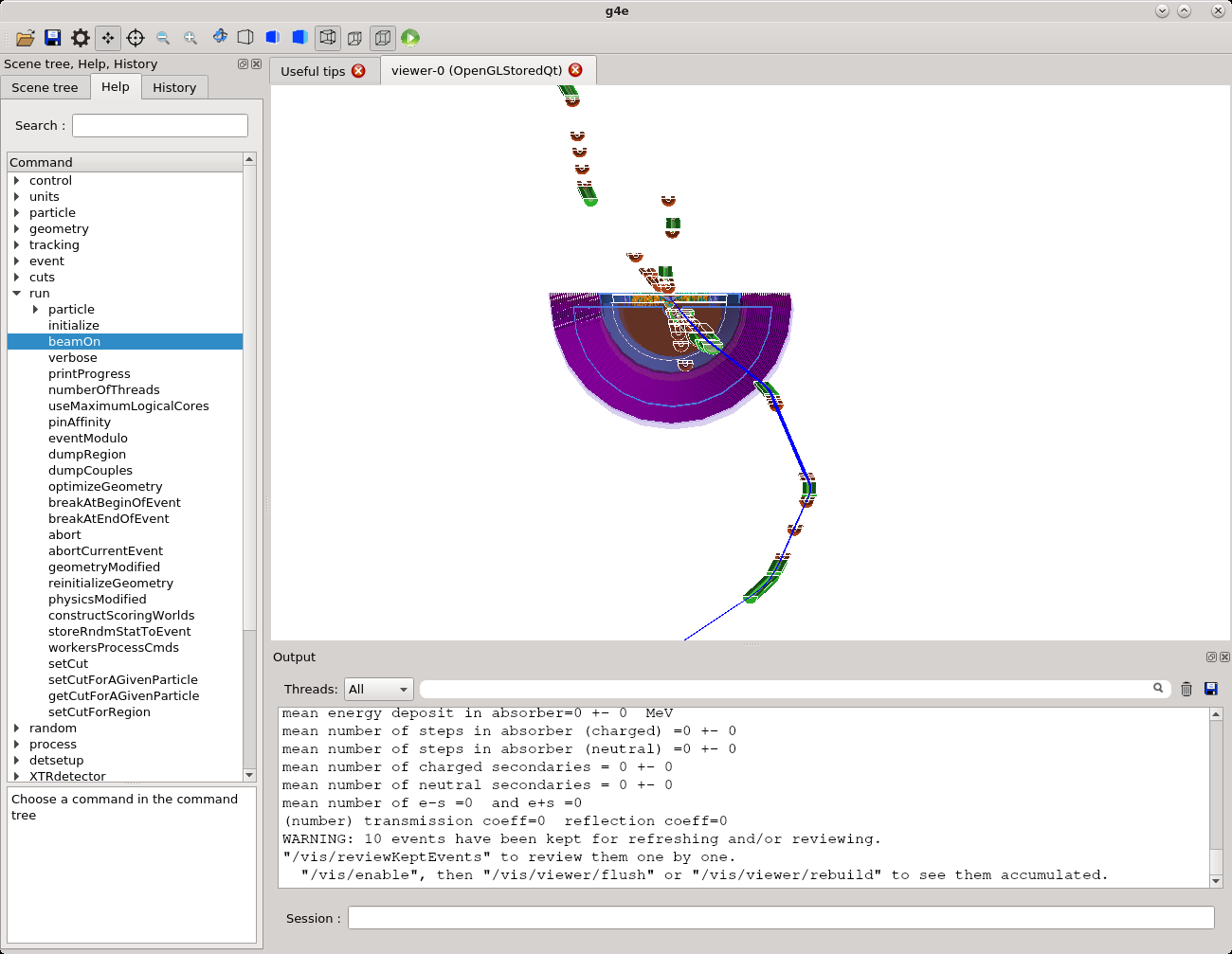 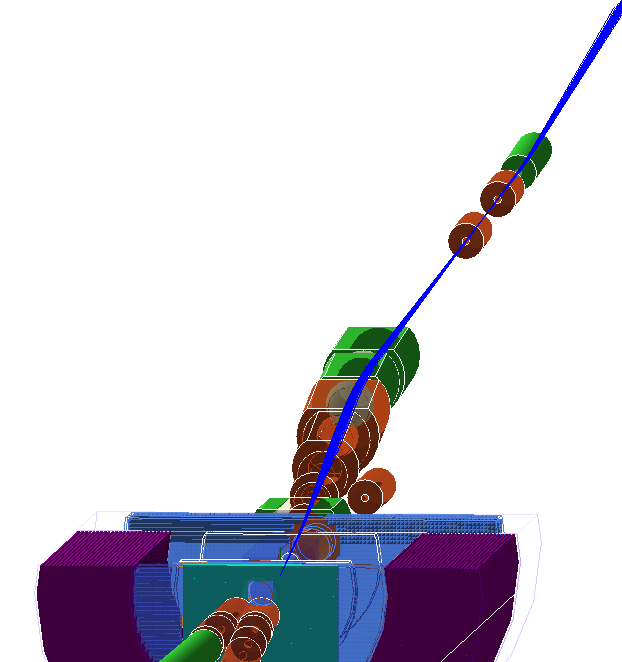 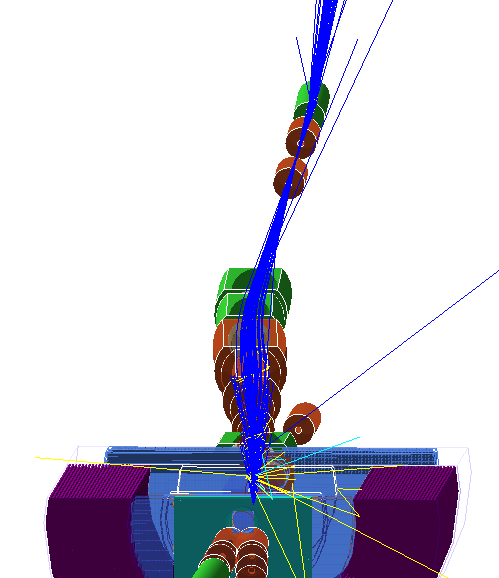 Second focus for ip8
G4e beamline IP switch via control card
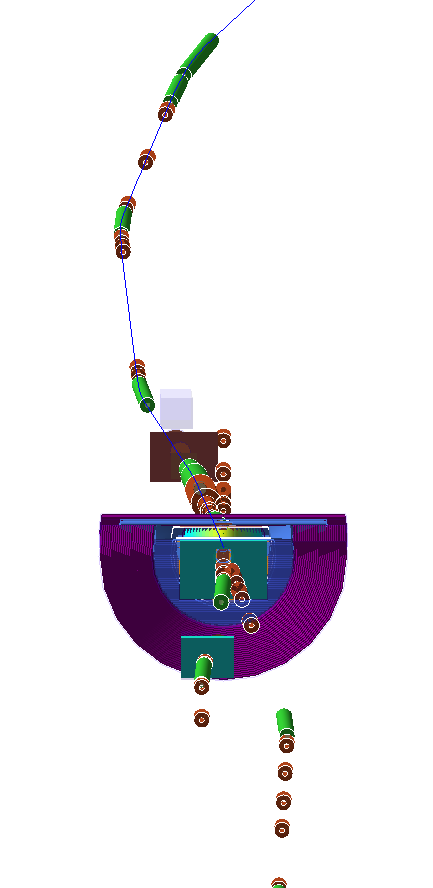 /eic/beamline/name ip6
/eic/beamline/name ip8
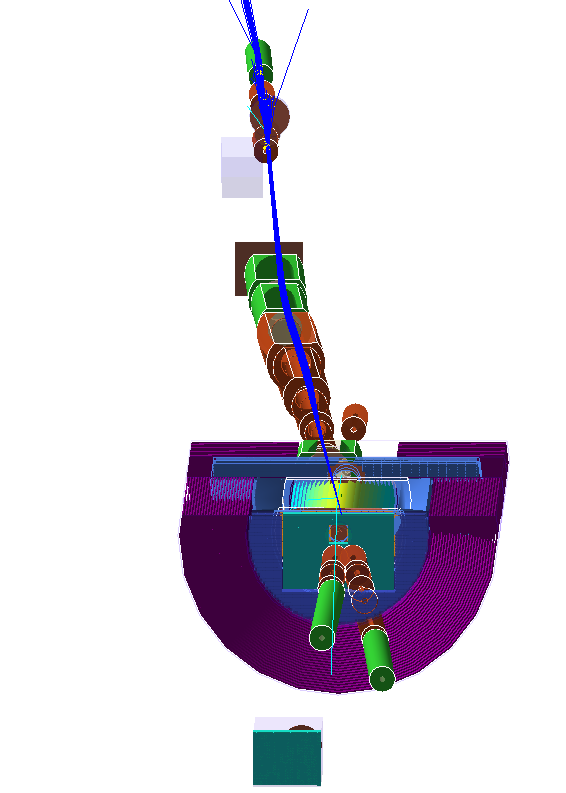 CADMesh for g4e  ( Beampipe implementation)
D. Romanov
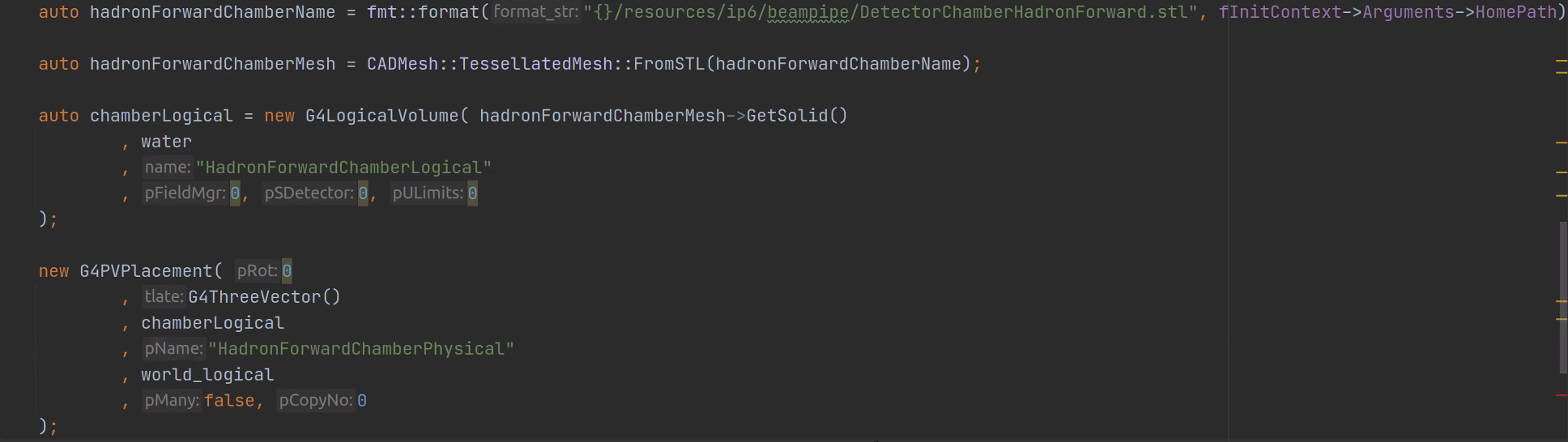 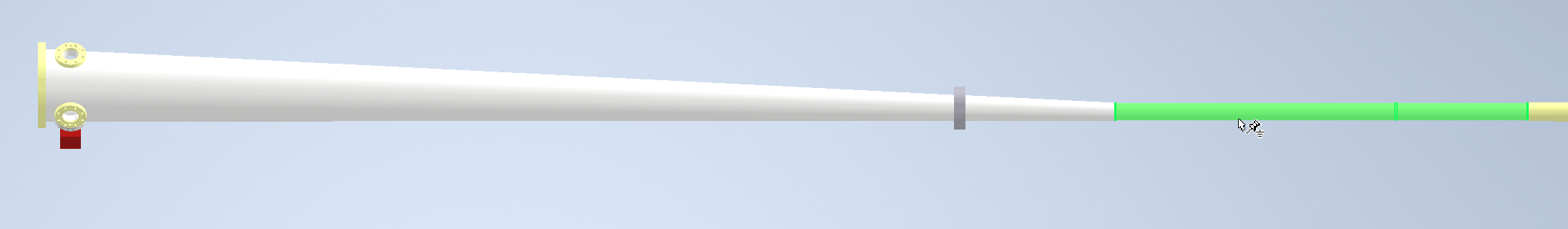 STEP file – the whole assembly
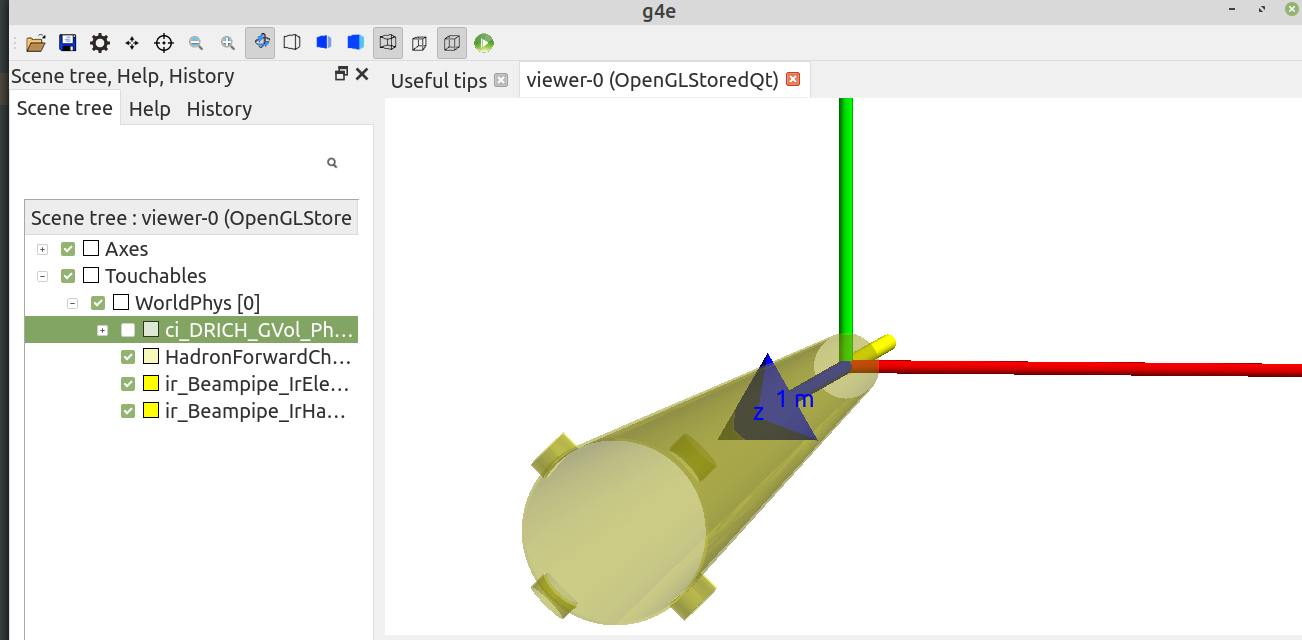 CADMesh
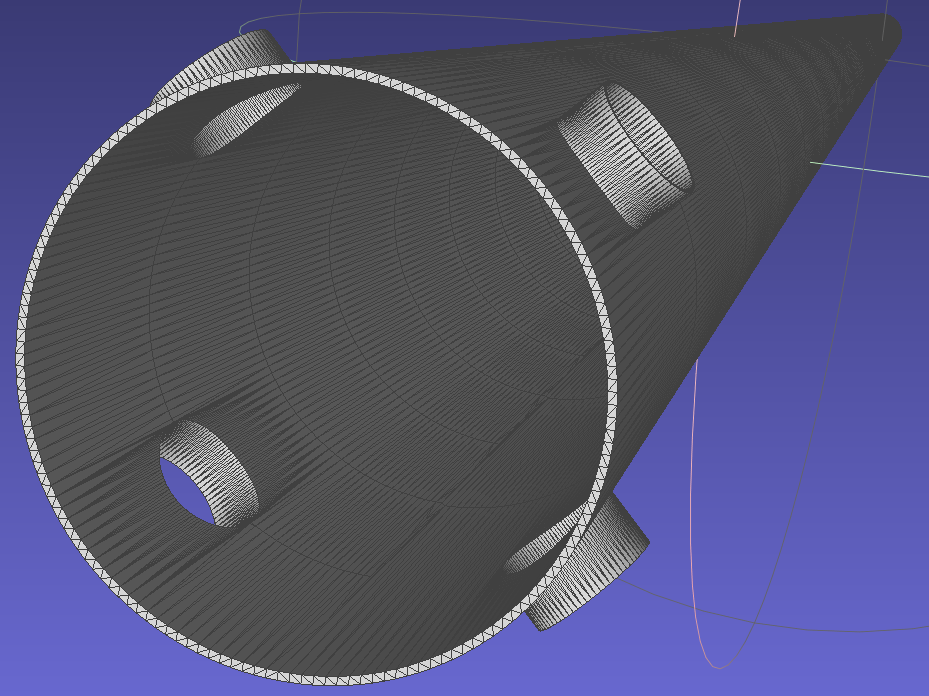 Boundary Representation (BREP) tessellation
Conclusions and plans
Import volumes  of  modules and support structures,   of different sub-detectors  from CAD and assign a sensitive elements to sub-volumes.